Varlamos C, Lianos I, Benetou DR, Alexopoulos D
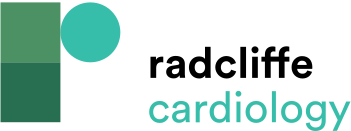 Factors That Determine the Choice Between Percutaneous Coronary Intervention Left Main and Coronary Artery Bypass Grafting
Citation: US Cardiology Review 2021;15:e11.
https://doi.org/10.15420/usc.2020.34
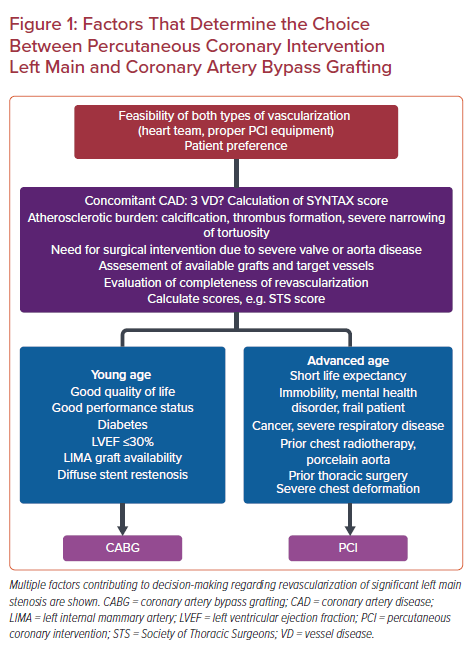